স্বাগতম
মোহাম্মদ আবদুল গফুর মিঞা
সহকারি প্রধান শিক্ষক
চির্কা চাঁদপুর উ/বি এন্ড কলেজ
নয়াহাট,ফরিদ্গঞ্জ, চাঁদপুর ।
gofur2000904@gmail.com
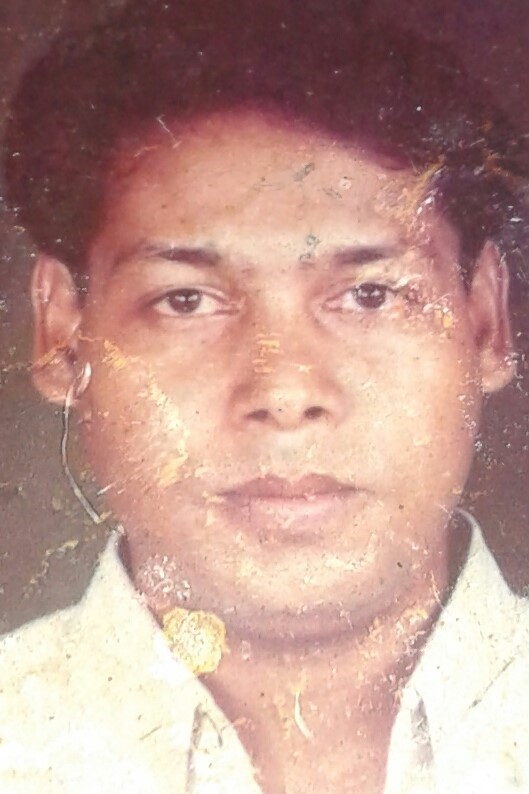 শ্রেণিঃদশম
বিষয়ঃগণিত
অধ্যায়ঃঅষ্টম
শিখন-ফল
পাঠ শেষে  শিক্ষার্থীরা বৃত্ত ব্যাখ্যা করতে পারবে।
পাঠ শেষে  শিক্ষার্থীরা বৃত্তের উপপাদ্য প্রমান করতে পারবে।
পাঠ শেষে  শিক্ষার্থীরা বৃত্ত সংক্রান্ত সমস্যা সমাধান করতে পারবে।
পূর্বজ্ঞান-যাচাই
C
A
.
D
B
বৃত্ত
মনেকরি, কেন্দ্র O 
এবং AB,CD দুইটি সমান জ্যা।
প্রমান করতে হবে যে, O থেকে AB,CD জ্যা দুইটি সমদুরবর্তী।
A
C
O
O
.
D
B
C
A
কেন্দ্র o থেকে AB ও CD এর উপর  OE এবং OF লম্ব আকিঁ।OA ,OC যোগ করি।
F
E
O
.
D
B
A
C
F
E
O
D
.
B
মূল্য -যাচাই
C
A
OE=OF হলে,
নিচের কোনটি সত্য
AC=CD
AB=CD
OA=OE
F
E
.
O
D
B
দলীয় কাজ
C
A
OE=OF হলে,  প্রমান কর যে,
AB=CD ।
O
F
.
E
D
B
বাড়ীর  কাজ
বৃত্তের পরিধি ২২০ সেমি হলে
ক্ষেত্রফল কত  নির্ণয় কর?
সবাইকে ধন্যবাদ